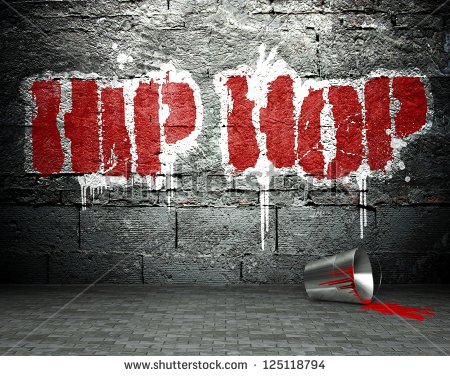 as language learning
Jill Harvey
[Speaker Notes: My seminar topic is “Popular music as language learning’…I’m going to start with a definition of popular music. According to wikipedia, pop·u·lar mu·sic is: music appealing to the popular taste, including rock and pop, soul, country, reggae, rap, hip-hop and dance music…I chose to focus on hip hop because of all the genres of popular music, hip-hop seems to be one of the most popular among our youth.]
I’m fascinated by hip-hop. I think there’s a lot of poetry in it. There’s a lot of anger, a lot of social energy in it. And I think you’d better listen to it pretty carefully, ‘cause it’s important.
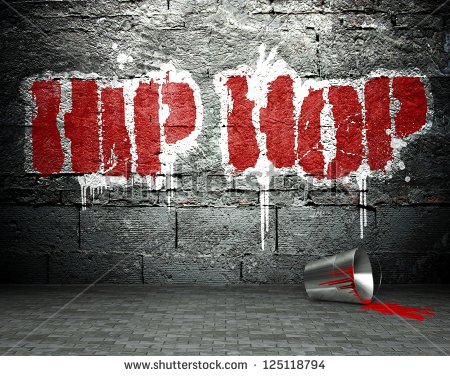 U.S. Senator John Kerry (2004)
[Speaker Notes: I want to share this quote. As you will see throughout the remainder of my presentation, hip-hop is important – it’s a culture that is definitely alive and kicking in our students’ lives outside of school – and it’s something that we as educators can definitely tap into in our classrooms to develop the language learning of our under-achieveing students.]
What’s the problem?
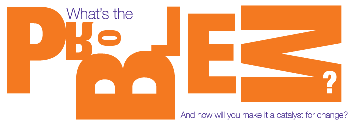 [Speaker Notes: There are students nationwide who come to school every day and leave feeling that their culture’s either been suppressed, or rejected altogether. Students whose social and language practices don’t “fit” traditional school practices are led to believe that their’s are less valuable, or even wrong. These students are likely to see school as irrelevant and may ‘check out’ of learning altogether. (Gee, 2004; Larson and Marsh, 2005). As a result, they may even grow to hate school altogether and potentially drop out (Morrell, 2008).

In addition, the texts that students have available to them outside of school are much more engaging than the ones they use in school (Gee, 2004; Larson and Marsh, 2005). For some, this may be because they don’t or can’t relate to the social components of the texts. Their lived experiences are eons away from those in the school-assigned texts. 

For others, it may be because they view school-assigned texts as boring, compared to the rich literary practices they engage in outside of school (pop culture and online social networks). The result is a huge disconnect between literacy classrooms and students’ literacy practices outside of school, with nothing to bridge the two together (Morrell, 2008).]
What is hip-hop?
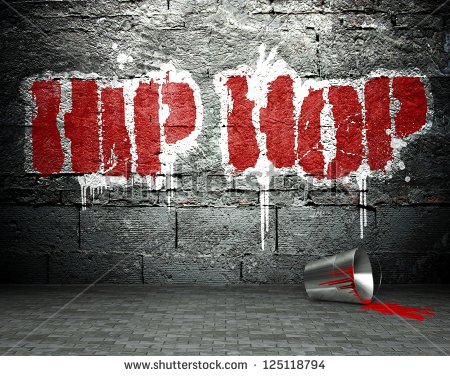 Elements of hip-hop
Sampling
Layering
Flow and Rupture
Performance and embodiment
Kinetic Consumption
Emotional and affective experiences
What does this mean for education?
[Speaker Notes: Educators like Ernest Morrell (2008) are already challenging which literary genres are deemed “appropriate” for instruction in schools, arguing for the use of more diverse non-fiction texts that “deal with race, class, gender, oppression, freedom, and revolution” (p. 90). He argues that in the media-dominated world we live in, schools must focus more on media pedagogy and the intersection of critical literacy and popular culture. Specifically, he points to hip-hop culture as a powerful tool for engaging urban youth and connecting their out-of-school lives to their in-school literacy practices.

We know that hip-hop is more than rhymes, similes and oftentimes ‘questionable language’ but what is it?
Let’s take a moment to talk about what hip-hop really is, so that we can fully appreciate it’s place in education.

Click to get ‘What is hip-hop’ header
Hip-hop started off as a creative outlet for under-represented black youth living in the South Bronx in the 70’s and has grown into a multi-billion dollar commercial business. Hip Hop is now an economical social and political movement.
Hiphopography is a guiding theoretical framework that uses the culture and communication trends of hip-hop as an approach to study urban education. 

Click to get ‘Elements of hip-hop’ header
If we break down the elements of Hip-hop, we can better understand how to use them in language learning. Hip-hop is based on emotional and affective experiences as ways of engaging with and knowing the world.

Click to get list of elements
Sampling: the process of garnering material (taking pieces of previously recorded music) 
Layering: what is done with the material (piecing it together to create an instrumental track)
Flow and Rupture: Used to create individual uniqueness and style
There is an element of Performance and embodiment
And at its core is a Kinetic consumption (Hip hop is meant to be felt not just seen or heard)

What would happen if we could tap into the philosophy of these elements in the classroom.
Well – we can!]
www.hiphopgenius.org
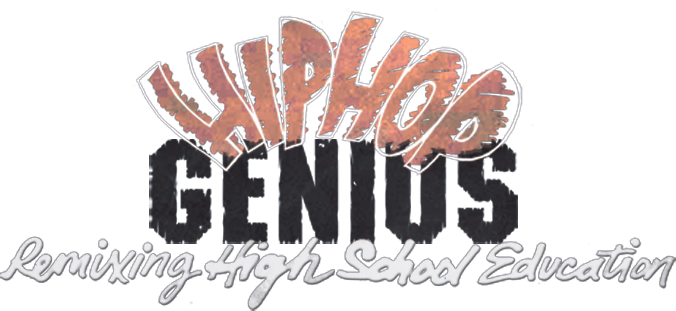 )
”Embodying Hip-Hop Genius in an educational setting is deeper and more complex than bringing a rap song into an English class, painting a graffiti mural in a hallway, or inviting a breakdance troupe to a school assembly. It involves rethinking the very ways in which learning occurs.”
(Seidel, 2011)
[Speaker Notes: In the broadest sense, hip hop in the classroom involves looking into the abstract concepts of hip-hop that reside in specific visual, sonic, linguistic, and kinesthetic ways, and applying them in equally specific ways to education.
 
Clink url to PLAY VIDEO (4 minutes)]
hip-hop as language learning
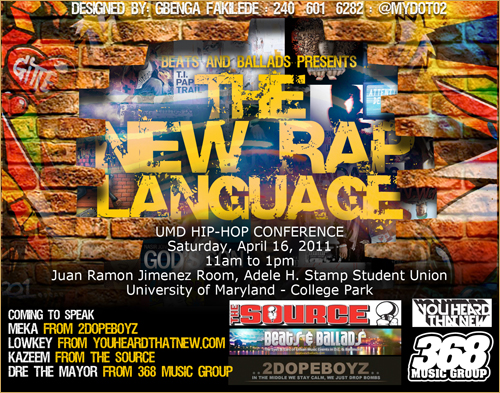 - Music reflects language trends by decade (40's swing bebop, 50's rock n   roll, 70's drugs, and 2000's hip hop
- Hip-hop bridges a cultural divide, and breaks wide open the ruptured   nature of language.
[Speaker Notes: Looking specifically at hip-hop and language learning, hip-hop is seen to bridge a cultural divide, and breaks wide open the ruptured nature of language. 

- Hip-hop provides lyrical examples of language used for all types of expression, such as compassion, anger, protest, love and humour
- You can use endless examples of hip-hop lyrics as a primer for explaining and teaching figurative language such as metaphor, hyperbole, simile, alliteration, personification and onomatopoeia]
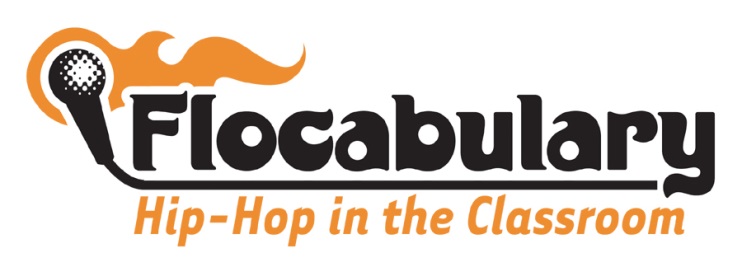 https://www.flocabulary.com/warp/intro/
https://sites.google.com/site/schoolsnotfactories/classroom-ideas/group-4
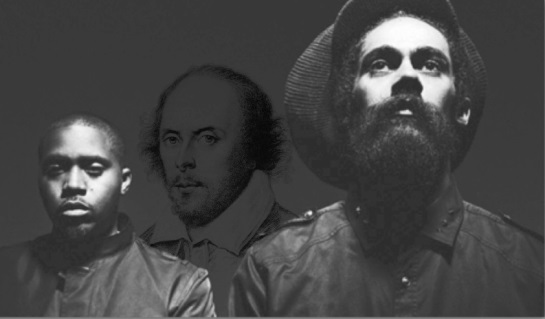 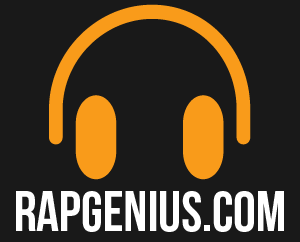 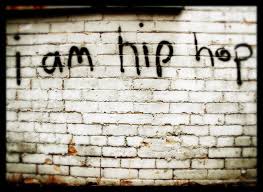 http://rap.genius.com/
[Speaker Notes: With these possibilities in mind, I want to share some resources with you that infuse hip-hop culture into language learning.

Flocabulary makes educational hip hop songs and videos for grades K-12. Lessons cover curriculum content and assessment requirements by incorporating rhyme, creativity and critical thinking into the lessons.

Schools not factories is an on-line space for teachers to post lesson ideas specifically related to urban education.
In their section ‘education through innovation’ they share a project dedicated to the use of hip-hop as a potential form of literacy in high-schools. The project takes us through the theory behind hip-hop as a primary text in the classroom and offers lesson ideas for integrating hip-hop lyrics into our language classroom.

It ties to the website rapgenius.com. Rap Genius is a site that allows users to analyze hip-hop lyrics and post interpretations to specific lines for the public to see. The website’s aim is to critique rap as poetry.

Lesson objectives included in the project tie directly to the language curriculum and include: making text to world connections, literary analysis of texts, writing for a specific audiences, working collaboratively to research, compare and contrast  other interpretations of  text, collaborative analysis of text in a public community, identify and understand literary terms, engage in peer dialogue  to interpret text’meaning, use evidence from the text to support their claims.

(If time allows, have participants check out the link) I have put live links to all these websites]
http://eslhiphop.com/2013/05/15-quick-ideas-for-using-hip-hop-in-class/
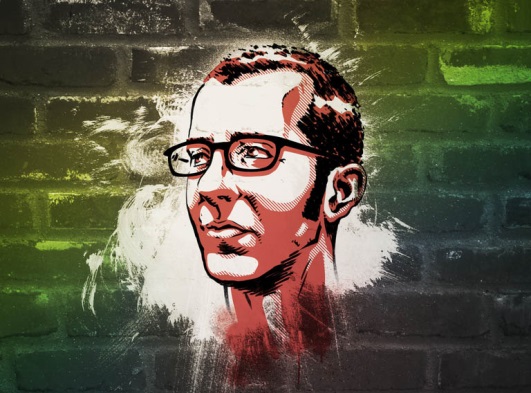 You’re so indecisive of what I’m sayingTrying to catch the beat, make up your heart.Don't know if you're happy, or ____________________Don’t want for us to end where do I startFirst you wanna go to the left and you want to turn ___________Wanna argue all day, making love all ____________
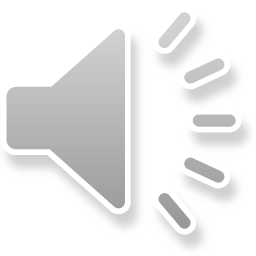 [Speaker Notes: ESL Hip Hop is a weekly blog with ideas and suggestions for using hip-hop with ESL students, such as ‘found poetry’, ‘screaming dictation’ and ‘predicting gaps’. 

I quite liked the predicting gaps activity and wanted to try it with you. Before students listen to a music selection, they predict the words in the gapped lyrics. This could be a useful diagnostic tool to identify vocabulary and grammar your students may already know. 

Click to bring up gapped lyrics
Here are some gapped lyrics. Quickly make your missing lyric predictions and we will see how you do.

(Play song – go to 46 seconds)

COMPLAINING RIGHT NIGHT

Most of you probably got the rhyming couplet at the end, but you may have been thrown off by complaining. Thinbk about the possibilities for expanding vocabulary this could open up in your class.]
what is hip-hop?
“The thing about hip-hop is that it’s from the underground, ideas from the underbelly, from people who have mostly been locked out, who have not been recognized.” -Russell Simmons, co-founder of Def Jam Recordings

 “Rap is a gimmick, but I’m for the hip-hop, the culture.” -Method Man, hip-hop artist, member of the Wu-Tang Clan 

“Hip-hop is a vehicle.” -Talib Kweli, hip-hop artist, founding member of Black Star 2 - See more at: 

http://www.educationworld.com/a_lesson/what-is-hip-hop.shtml#sthash.dnatrKJi.dpuf
[Speaker Notes: Education world posted a series of language-based lessons on hip-hop music, history, culture and art on their website. The lesson I want to share with you is suitable for Grades 6-12 and the skills developed include: expressing and supporting opinions in writing and discussion; analytical listening; critical thinking; public speaking; independent research. The lessons tie into Language Arts, Cultural Studies, Social Studies and Music.

I have broken the lesson down into steps.
Step 1 is a free write: we are going to try it…
Students choose a quote, copy it down, and then free write for five minutes in reaction to the quote. Afterward, everyone shares what they wrote. This can be done by verbally sharing or by passing each person’s paper to another person to read. 
Step 2: Students listen to a documentary on hip-hop
Step 3: Discussion questions
Step 4: Overview of hip-hop history
Step 5: Review (visual imaging, artistic brainstorming, hiphop controversy)
Step 6: Presentation assignments (where students are offered choice to either…) 
Read and discuss the hiphop declaration of peace
Discuss their favourite principle of hip-hop
Research a hip-hop group and their points of view on life and culture
Attend a hip-hop based event in their community and write a review

These are just some of the many ways in which hip-hop can be used as language learning. There are hundreds maybe thousands more out there. If you check out the bibliography I have cited some great sites.]
bibliography
Aponte, C. A. (2013).  When hip-hop and education converge:  A look into hip-hop based education programs in the United States and Brazil (Honors thesis).   Available from Dietrich College of Humanities and Social Sciences at Research Showcase@CMU.
 
Charbit, N. (2014, July, 17).  Students hip hop their way into learning the English language.  Retrieved from http://www.france24.com/en/encore/20140717-unesco-erbil-iraq-citadel-rap-hip-hop-english-dance-chatelet
 
Education World. (2015, October, 15).  What is hip-hop? A music, history, art and culture lesson.  Retrieved from http://www.educationworld.com/a_lesson/what-is-hip-hop.shtml
 
Fiset, M. (2013, September, 3).  The power of music: 5 reasons why music helps with language learning.  Turn up the tunes to boost your language learning.  Retrieved from http://livemocha.com/blog/2013/09/03/power-music-5-reasons-music-helps-with-language-learning/
 
Flocabulary. (2015).  Write your own rhymes.  Retreived from https://www.flocabulary.com/warp/intro/

Kelly, L. L. (2013).  Hip-hop literature:  The politics, poetics, and power of hip-hop in the English classroom.  The English Journal, 102.5, 51-56.
Kerry, J. (2004, March 30).  20 million questions for John Kerry - Choose or Lose.  Retrieved from http://rapdirt.com/john-kerry-fascinated-by-rap-and-hip-hop/7699/
 
Kirsch, E., Walter, J. and Zisfein, A. (2015, October 23).  Hip-hop lyrics as a primary text in the English classroom.  Retrieved from https://sites.google.com/site/schoolsnotfactories/classroom-ideas/group-4

Mateux, S. (2013, May 27).  15 quick ideas for using hip-hop in class.  Retrieved from http://eslhiphop.com/2013/05/15-quick-ideas-for-using-hip-hop-in-class/
 
Morrell, E and Duncan-Andrade, J. (2002).  Promoting academic literacywith urban youth through engaging hip-hop culture.  The English Journal, July, 88-92.

Petchauer, E. (2015).  Starting with style:  Toward a second wave of hip-hop education research and practice.  Urban Education, 50(1), 78–105.

Seidel, S. (2011).  Hip hop genius:  Remixing high school education.  Lanam, Maryland, USA.  Rowman and Littlefield Publication.
 
Zerodivideorg. (2007, June 28).  Hip hop and social justice initiative.  Retrieved from https://www.youtube.com/watch?v=hzfloywRqoQ